FAU-møte onsdag 16.september
Klara og Vibeke
1
16.09.2020
[Speaker Notes: Velkommen til Skøyenåsen skole]
Oppstart høsten 2020
12 nyansatte
En/to nyutdannet nytilsatt
God og rolig oppstart – litt trøbbel med administrative systemer og plattformer
Klasselister
Smittevern og skole – kommer tilbake til det
16.09.2020
2
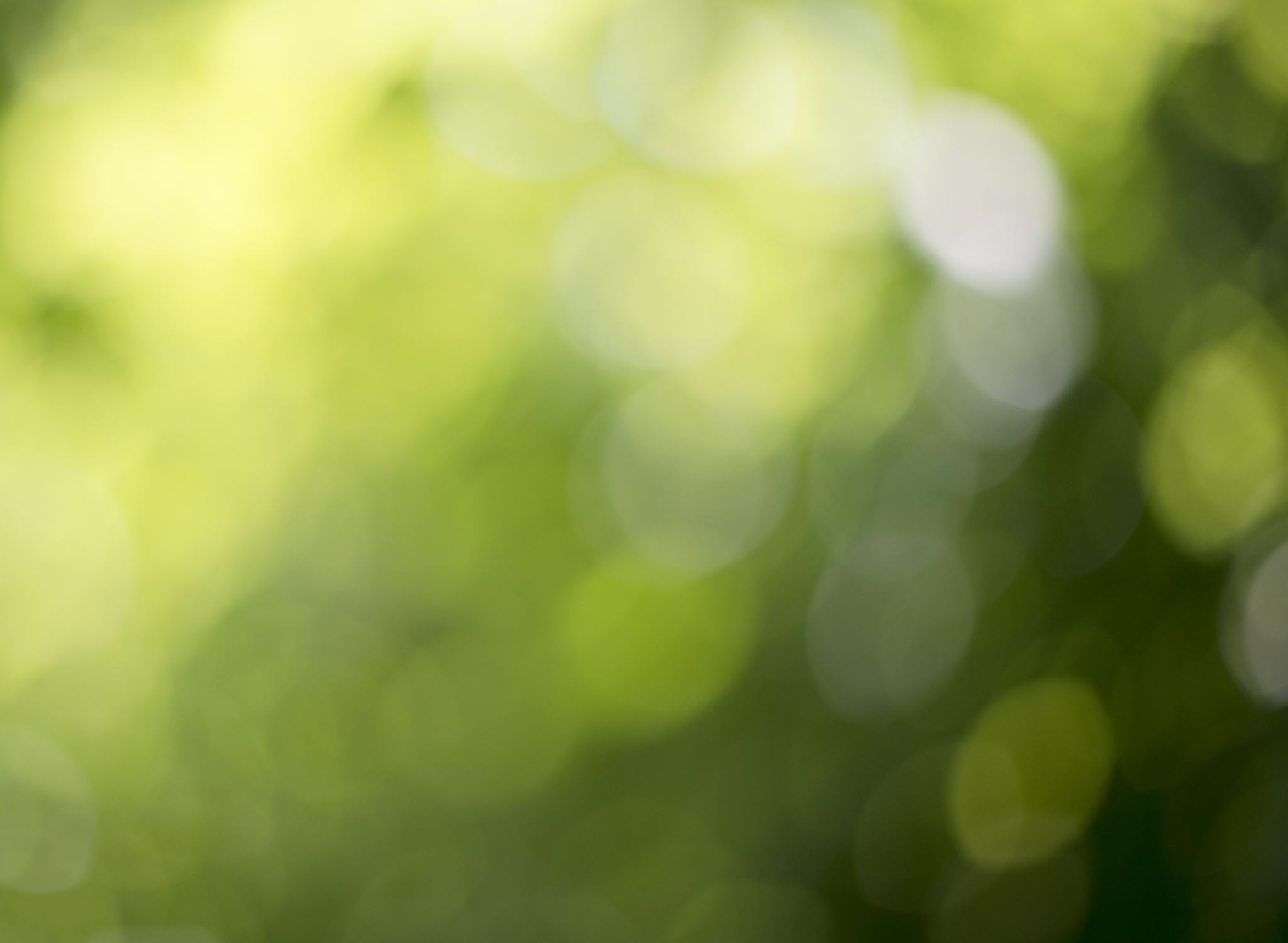 Hva ønsker elevene av oss?
16.09.2020
4
[Speaker Notes: Trygt og godt læringsmiljø]
Hvordan jobber vi for å sikre en trygg overgang mellom barneskole og ungdomsskole?
Overgangsmøter med barneskolene
Overgangsmøter med foresatte til barn med utfordringer 
Klassesammensetning
Felles plan for oppfølging for alle lærere som er involvert i trinnet; 
Tverrfaglig prosjekt- Hvem er jeg som person? Hvem er jeg som elev? Nytt 2020
Elever og lærere lærer sammen- Hvilken kompetanse viser vi frem? Hvordan trener vi med elevene?
Felles regler og rammer- fokus på oppstartsamtaler og bli kjent med elevene
Foreldremøte i oppstartsuken
Aktiviteter i friminutt: ballspill, biblioteket, eget område i skolegården de første ukene
Spising i trygge rammer i klasserommet
Ingen karakterer før halvårsvurdering 1.termin. Før karakterer gis, forberedes elevene med en samtale med faglærer
Drømmeskolen: (Voksne for barn) Valgfag innsats for andre på 10.trinn. Elevmentorer (Arne)
16.09.2020
5
Elevrettede tjenester
Anne Vold Johansen, sosiallærer
Alexander Korshavn, miljøterapeut
Marte Ødegård, miljøterapeut
Christoffer Johanessen, miljøterapeut
16.09.2020
6
Nivåer for forebyggende arbeid
Inntak 2020
Hvor ble det av elevene fra Skøyenåsen?
16.09.2020
9
[Speaker Notes: Grunnskolepoeng, 44,4 – 46,4]
Skøyenåsen skole
133 av 189 (70 %) tiendeklassinger på Skøyenåsen fikk primærønsket sitt innvilget ved 2. inntaksrunde

Kun fem elever ble plassert på en skole de ikke hadde med i søknaden sin (90-søkere)
Ungdomsskole i coronaens tid
16.09.2020
13
Smittevern/ fulle skoledager
Lærernes smittevern
Elevenes smittevern
Spising
Friminutt
Trengsel i ganger
16.09.2020
14